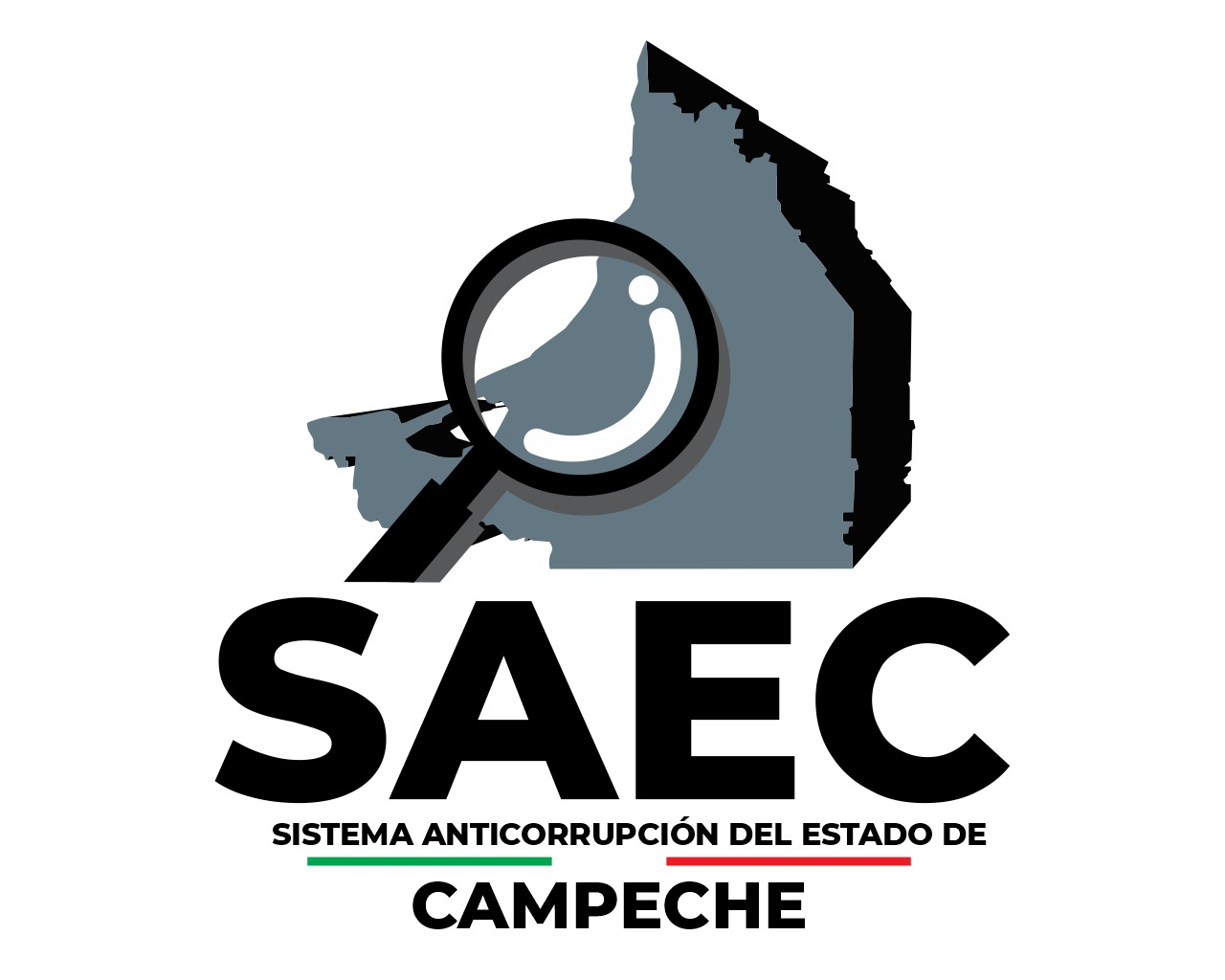 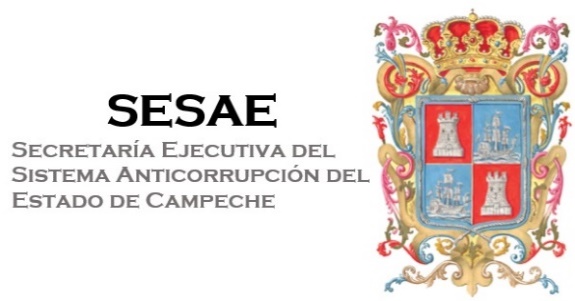 TERCERA SESION ORDINARIA  DE LA COMISIÓN EJECUTIVA
15 JUNIO 2022
ORDEN DEL DÍA
Bienvenida.

Lista de asistencia y declaratoria de quorum.

Seguimiento a los acuerdos anteriores.

Revisión y en su caso aprobación del Informe Anual del Sistema Anticorrupción del Estado  2021-2022.

Análisis de las líneas de acción del Programa de la Política Estatal Anticorrupción para llevar a cabo su ejecución.

6.	Clausura de la Sesión.
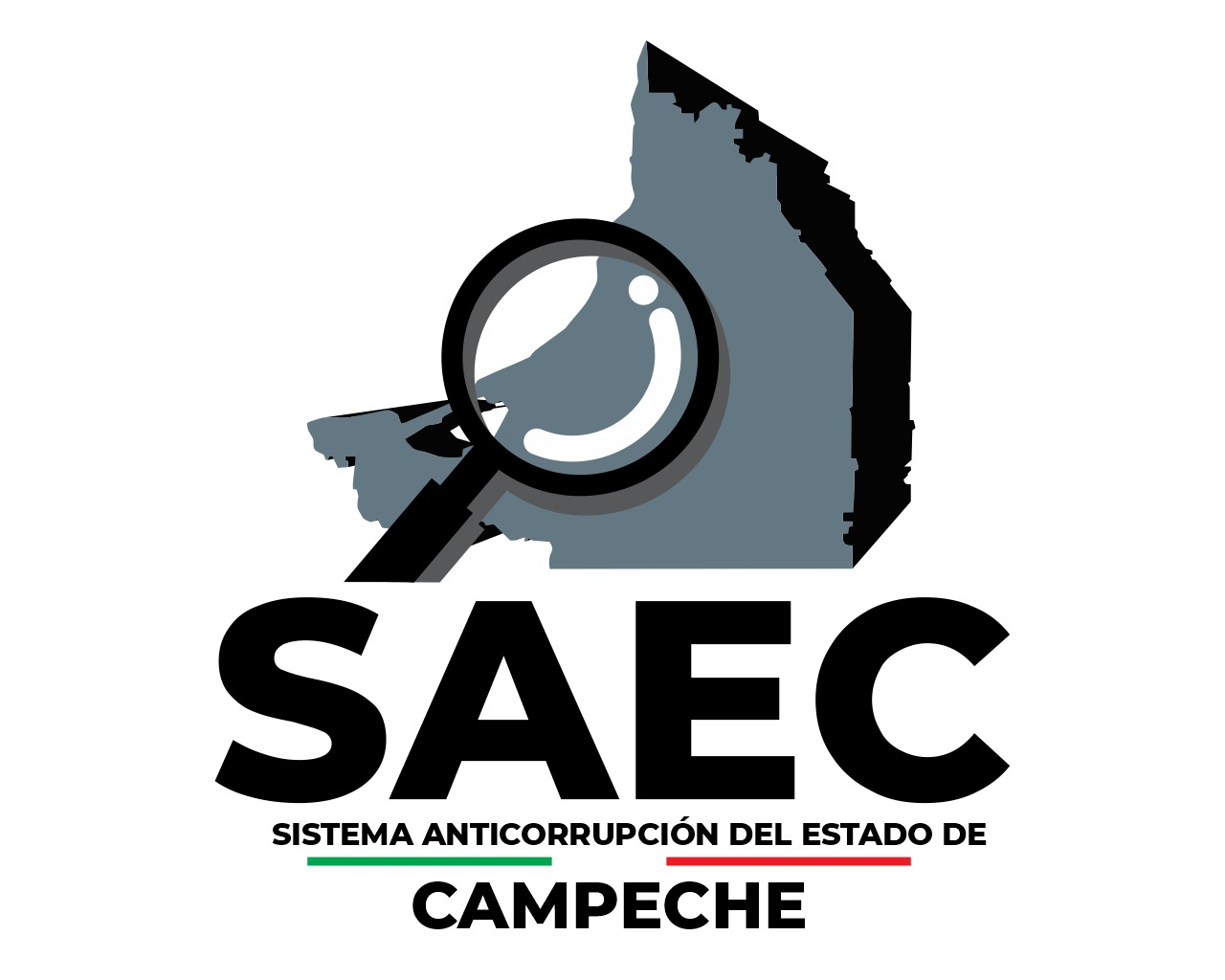 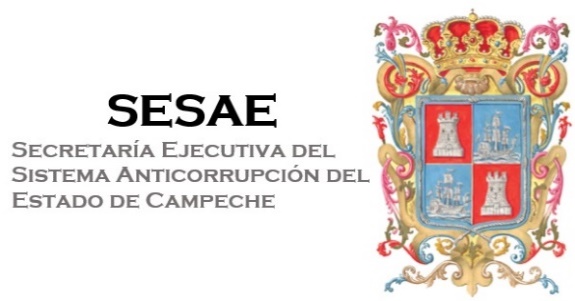 SEGUIMIENTO DE ACUERDOS DEL COMISIÓN EJECUTIVA
SEGUIMIENTO A ACUERDOS DE SESIONES  ANTERIORRES
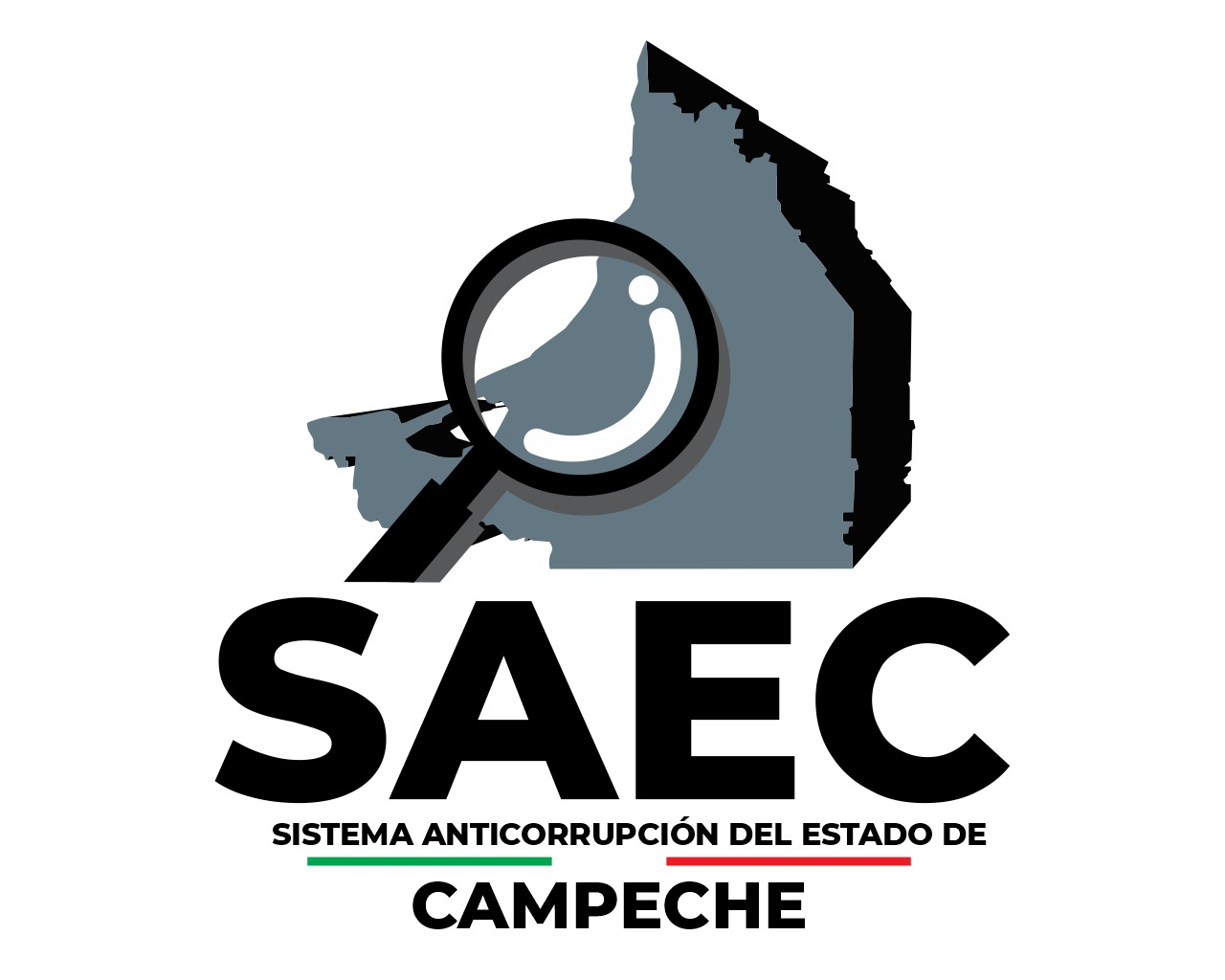 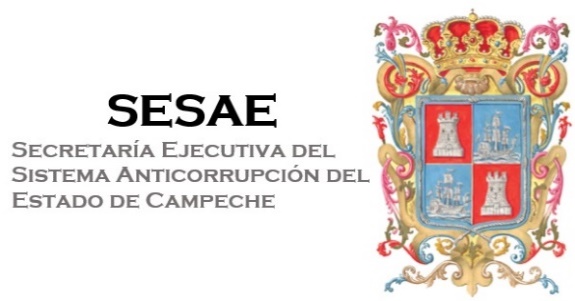 Informe Anual del Sistema Anticorrupción del Estado  2021-2022.
INFORME ANUAL DEL SISTEMA ANTICORRUPCION DEL ESTADO
VER ANEXO 1
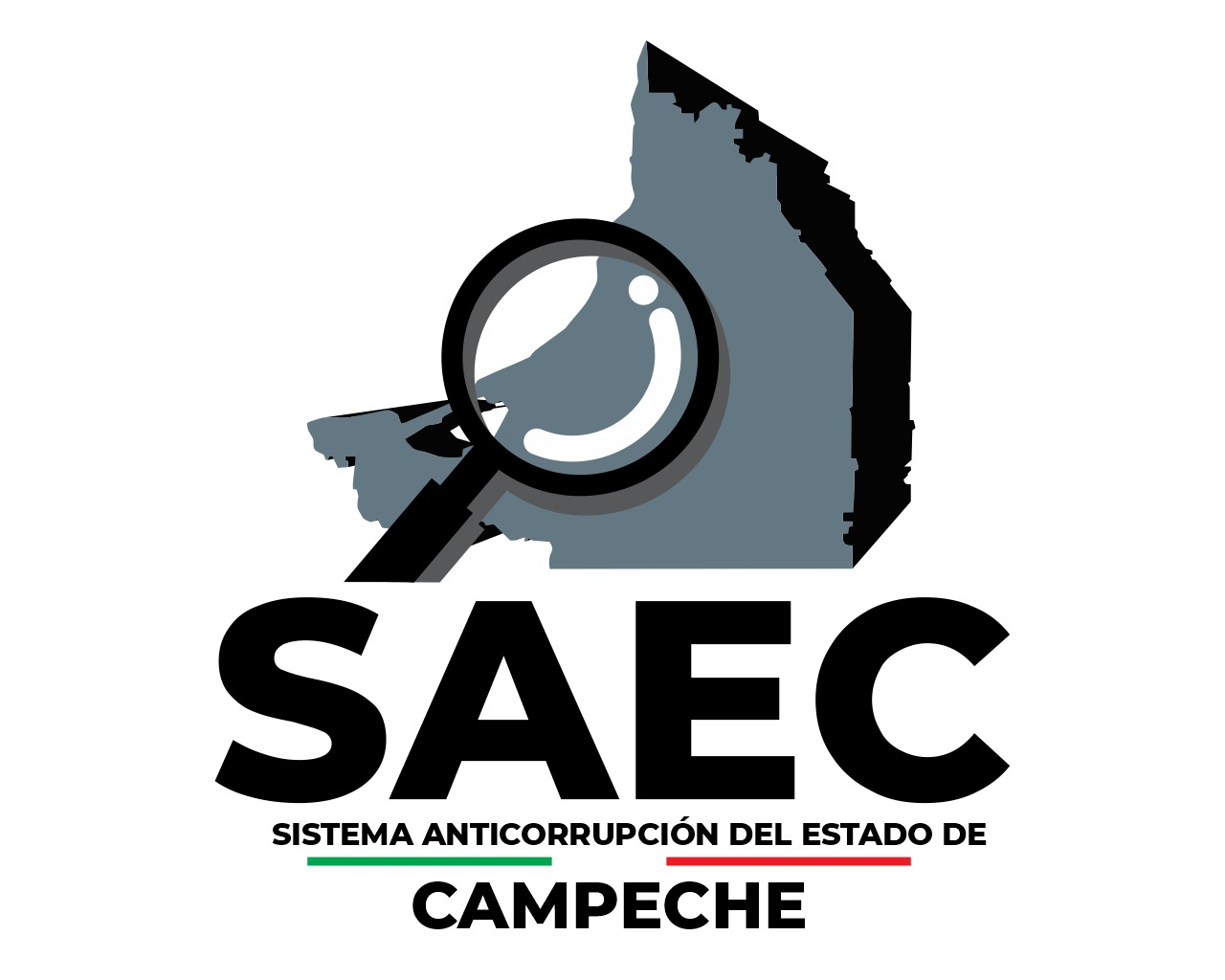 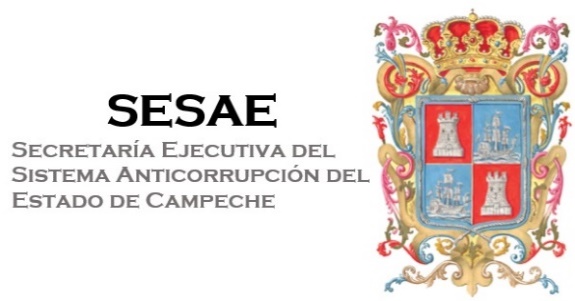 Análisis de las líneas de acción del programa de la Política Estatal Anticorrupción para llevar a cabo su ejecución.
INFORME ANUAL DEL SISTEMA ANTICORRUPCION DEL ESTADO
VER ANEXO 2